Про оновлення освітніх програм підготовки майбутніх педагогів в контексті реформи «Нова українська школа»
Лілія Гриневич
Проректор з науково-педагогічної роботи 
Харківського національного університету імені В.Н. Каразіна
Основні питання
Структура освітніх програм за спеціальністю «Середня освіта»

Зміст освітніх програм (відповідно до Професійного стандарту «Вчитель закладу загальної середньої освіти» від 29 серпня 2024 року, впровадження реформи «Нова українська школа»)

Пропозиція щодо оновлення моделі педагогічної освіти
Підготовка вчителів: приклади структури іноземних освітніх програм
Загальний огляд бакалаврських програм спеціальності «Середня освіта» окремих українських ЗВО, у % від загального обсягу ОП
Загальний огляд бакалаврських програм спеціальності «Середня освіта» окремих українських ЗВО, у кредитах ЄКТС
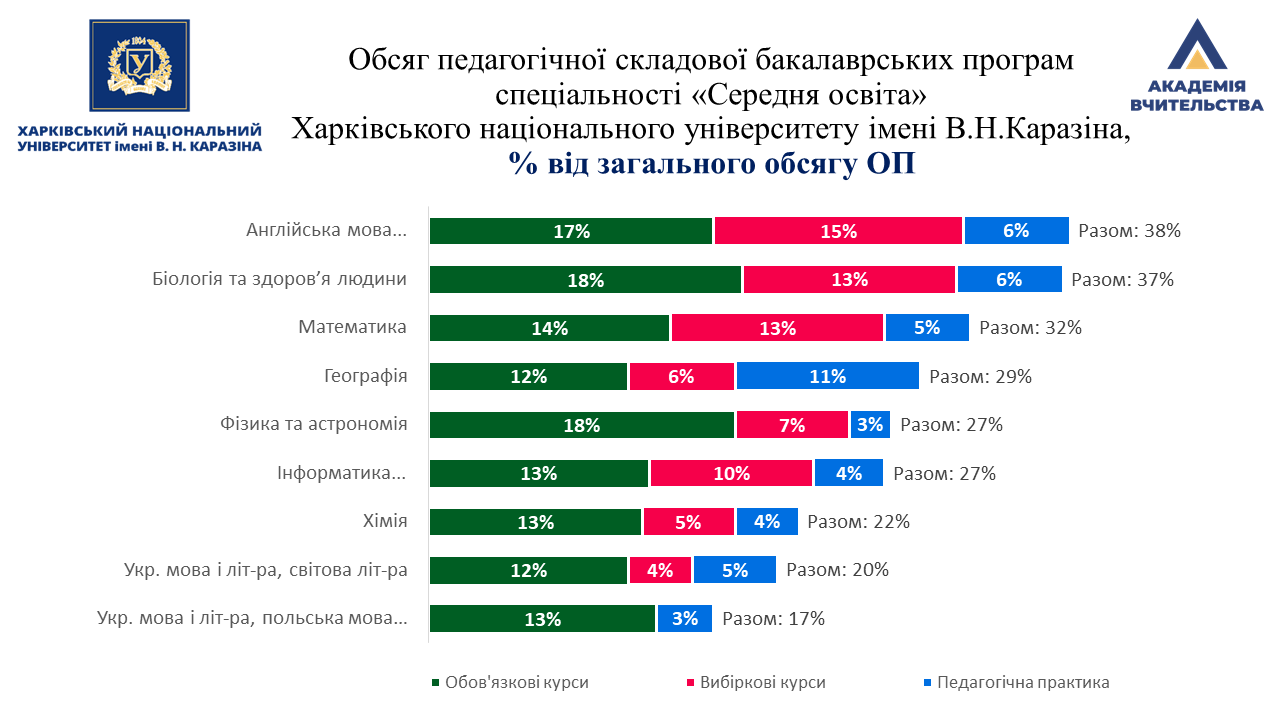 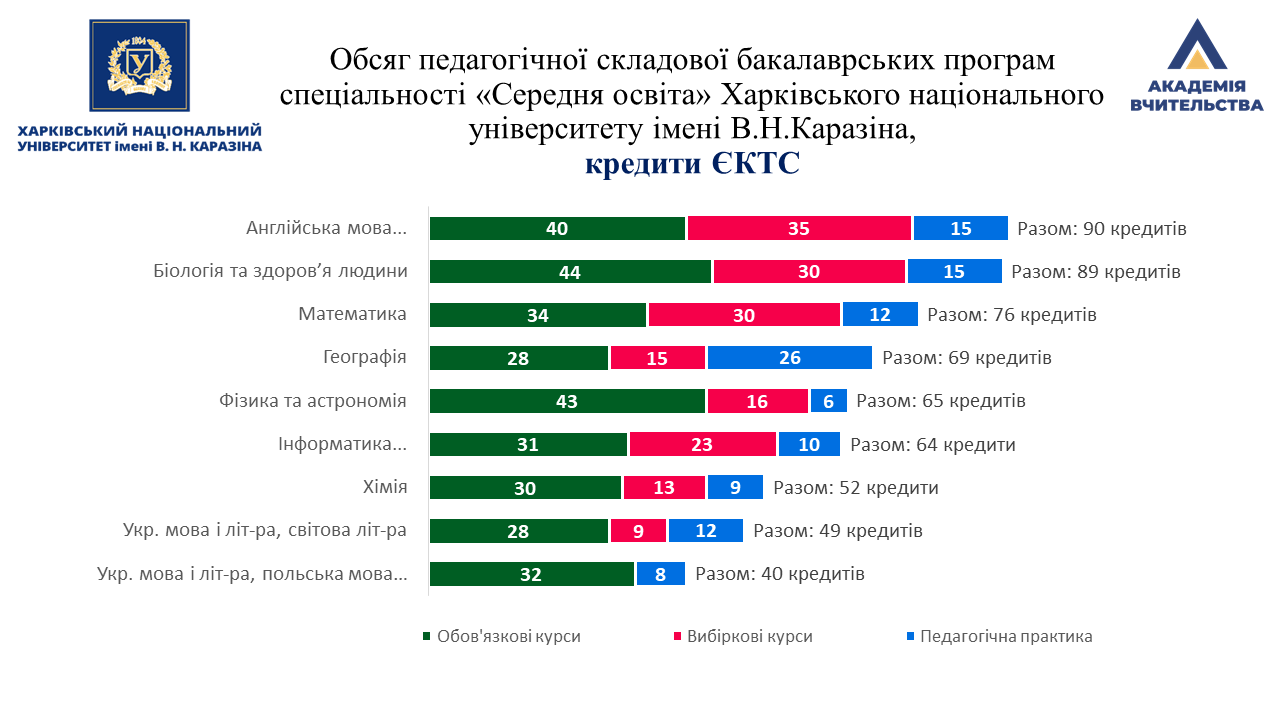 Поточний набір на спеціальність «Середня освіта» (дфн, бакалавр)
PISA-2018 VS PISA-2022
Навчальні втрати поглиблюють навчальні розриви
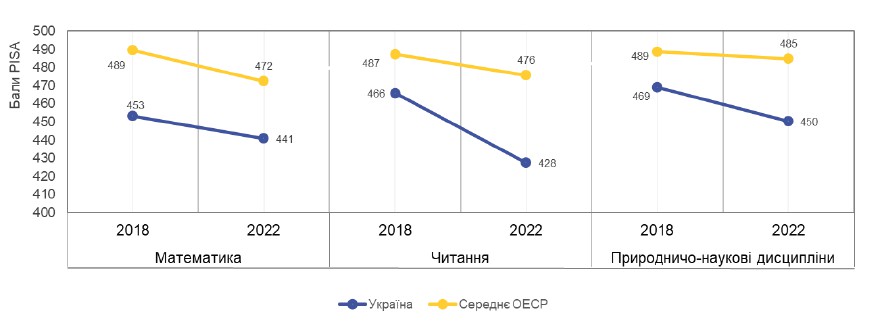 Освітні втрати: чи можливо виміряти, як зменшити?
(Тетяна Вакуленко)
Основні особливості реформи «Нова українська школа», що потребують відображення в навчальних дисциплінах
Перехід від навчання базованого на знаннях до навчання, базованого на формуванні компетентностей:
розширення палітри навчальних результатів у Державних стандартах;
застосування активних методик навчання та організації роботи класу;
Формування наскрізних вмінь («м’яких навичок)
Педагогіка партнерства
Широка інклюзія в освіті
 Індивідуалізація в навчанні
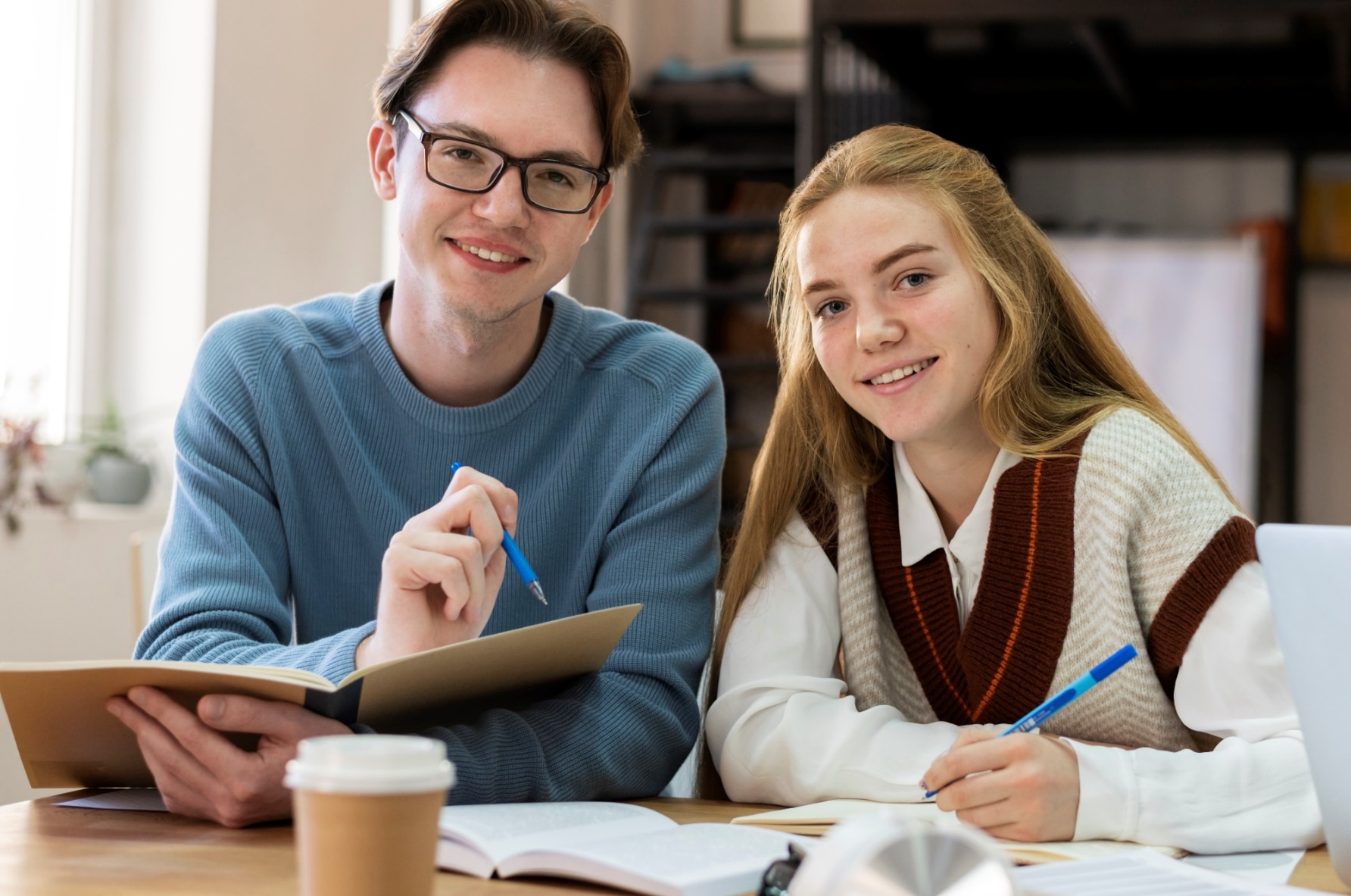 Наша унікальність
Ґрунтовна фахова (предметно-методична) підготовка
Сучасні методи і технології навчання в контексті реалізації реформи НУШ і подолання викликів війни:
Застосовуємо активні методики компетентнісного навчання
Навчаємо використовувати ШІ та інші цифрові ресурси в освіті
Навчаємо основ STEAM освіти
Навчаємо створювати травма-інформоване середовище
Навчаємо як реалізувати соціально-емоційне навчання
Формуємо метакогнітивні навички здобувачів освіти
Змішане навчання (очні тренінги-інтенсиви)
Співвіднесення змісту РПНД із компетентнісним профілем вчителя закладу загальної середньої освіти, перший (бакалаврський) рівень
Пропозиція моделі оновлення бакалаврських ОП Середня освіта
Пропозиція моделі оновлення ОП «Середня освіта» першого «бакалаврського» рівня освіти
Пропозиції курсів обовʼязкового компоненту від ННІ «Академія вчительства», 27 ECTS
Педагогіка з основами інклюзивної освіти, 6 ECTS
Психологія (загальна, вікова, педагогічна), 6 ECTS
Освітня політика у сфері повної загальної середньої освіти, 3 ECTS
Методики організації компетентнісного навчання, 3 ECTS
Інноваційні цифрові ресурси в освіті, 3 ECTS
Застосування травма-інформованого підходу в освіті в умовах невизначеності, 3 ECTS
Освітні вимірювання та оцінювання в освіті, 3 ECTS
Педагогічне партнерство та комунікація з учасниками освітнього процесу, 3 ECTS
NB! Основи першої домедичної допомоги, 3 ECTS
Пропозиції курсів вибіркового компоненту від ННІ «Академія вчительства», 12 ECTS
Формування національної ідентичності через дослідження родинної історії, 3 ECTS
Ідентичність та особистий бренд педагога, 3 ECTS
Використання ШІ в освітній діяльності, 3 ECTS
Забезпечення якості надання освітніх послуг, 3 ECTS
NB! Основи першої домедичної допомоги, 3 ECTS
Критичний аналіз ОП за спеціальністю «Середня освіта» в Харківському національному університеті імені В.Н.Каразінадругого «магістерського» рівня освіти
Співвіднесення змісту РПНД із компетентнісним профілем вчителя закладу загальної середньої освіти, другий (магістерський) рівень
Пропозиція моделі оновлення ОП «Середня освіта», другий «магістерський» рівень
Пропозиція щодо оновлення ОП за спеціальністю «Середня освіта» другого «магістерського» рівня освіти
Оновлення змістового наповнення ОП:
Обовʼязковий компонент (27 ECTS):
Філософія освіти, 3 ECTS
Універсальний дизайн в освіті, 3 ECTS
Соціально-емоційне навчання в НУШ, 3 ECTS
Реалізація SEB-підходу в освіті, 3 ECTS
Цифрова трансформація в освіті ЄС: дослідження та досвід, 3 ECTS
Освітня політика у сфері повної загальної середньої освіти, 3 ECTS
Організація педагогічного партнерства з учасниками освітнього процесу, 3 ECTS
Проєктне та інтегроване навчання, 3 ECTS
Освітні вимірювання та оцінювання в освіті, 3 ECTS
Пропозиція щодо оновлення ОП за спеціальністю «Середня освіта» другого «магістерського» рівня освіти
Оновлення змістового наповнення ОП:
Вибірковий компонент (18 ECTS):
Основи STEAM освіти, 3 ECTS
Освітній дизайн у діяльності вчителя, 3 ECTS
Управління електронним навчанням, 3 ECTS
Забезпечення якості діяльності закладу загальної середньої освіти, 3 ECTS
Використання цифрових ресурсів в освітньо-науковій діяльності, 3 ECTS
Організація педагогічного партнерства з учасниками освітнього процесу, 3 ECTS
Присвоєння професійної кваліфікації
Визначена процедура присвоєння професійної кваліфікації 
(ст. 9-1, Закон України «Про вищу освіту»)
Освітні програми повинні місити процедуру присвоєння професійної кваліфікації
Розробити вимоги до кваліфікаційних іспитів для присвоєння професійної кваліфікації
Дякую за увагу!